EVENTO FINAL REFUGEES EDUCATION & HUMAN RIGHTS
FRONTERAS, EDUCACIÓN Y REFUGIO
 26-28 de junio de 2019, Murcia
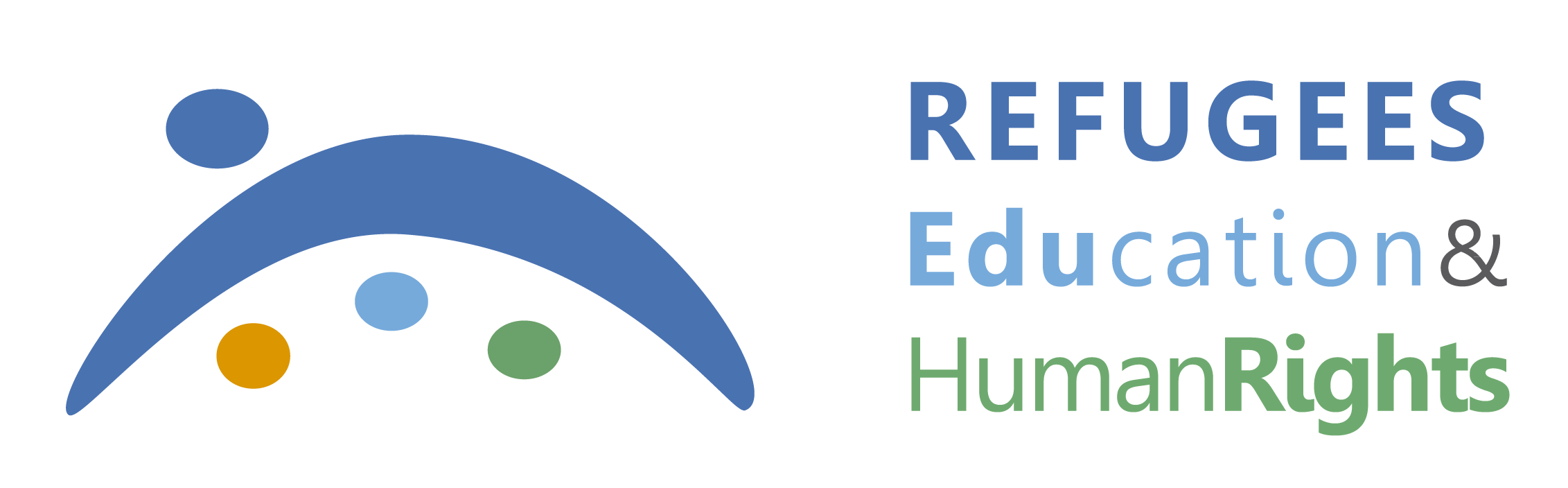 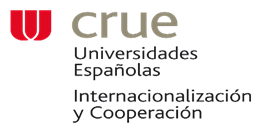 NOMBRE UNIVERSIDAD
ACCIONES Y ACTIVIDADES DESAROLLADAS
LOGO UNIVERSIDAD
LISTADO DE ACTIVIDADES DESARROLLADAS
REDES ESTABLECIDAS
CARACTERÍSTICAS DE  LAS ACCIONES Y ACTIVIDADES DESAROLLADAS
EXPLICACIÓN DETALLADA DE ACTIVIDADES DESARROLLADAS 


ACTIVIDAD / EXPERIENCIA / PROYECTO DESARROLLADO 

OBJETIVOS

POBLACIÓN DE DESTINO

DURACIÓN

PLAN / PROGRAMA / PROYECTO EN EL QUE SE ENMARCA

OTROS DATOS RELEVANTES
IMPACTO Y ALCANCE
INFORMACIÓN
DATOS DE CONTACTO
 

PÁGINA WEB


REDES SOCIALES
FOTOS / LOGOS / IMÁGENES
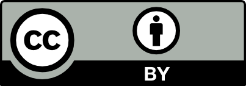 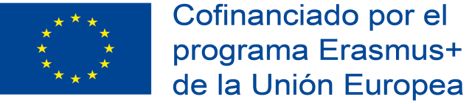 Esta obra está bajo una Licencia Creative Commons Atribución 4.0 Internacional.
REFUGIUM es un Proyecto Erasmus+KA2 cofinanciado por el programa Eramus+de la Unión Europea